Language
By Corey Field and Jaxson Warboys
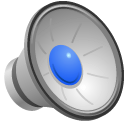 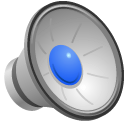 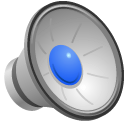 Spoken Languages in Holy See
In Holy See there are many spoken languages. In Holy See their most used languages are Latin, German, Italian, French, Spanish, Portuguese, English, Chinese, and Arabic. When you say “Hello my name is Corey. What is your name.” It sounds really different.
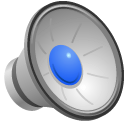 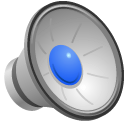 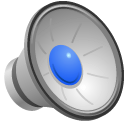 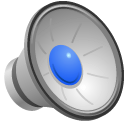 John Paul II
John Paul the Second could speak 8 to 11 different languages fluently. He spoke Polish, Italian, English, French, German, Spanish Portuguese, Latin, Slovak, Russian, and Ukrainian. John Paul II was one of the popes that spoke the most languages.
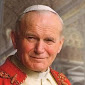 Numbers in Portuguese and Polish
One...........Um Uma
Two…………Dois Duas 
Three………Três
Four………..Quatro
Five………...Cinco
Six…………..Seis
Seven……..Sete
Eight……….Oito
Nine………..Nove
Ten………….Dez
One………….Jeden
Two………….Dwa
Three……….Trzy
Four…………Cztery
Five………….Pięć
Six……………Sześć
Seven………Siedem
Eight……….Osiem
Nine……….Dziewięć
Ten………...Dziesięć
History of the languages
In Holy See, Pope Francis had changed their official language from Latin to Italian because he couldn’t speak Latin. Pope change the language after all the other Popes spoke Latin but he changed it anyways.
The End
By Jaxson And Corey